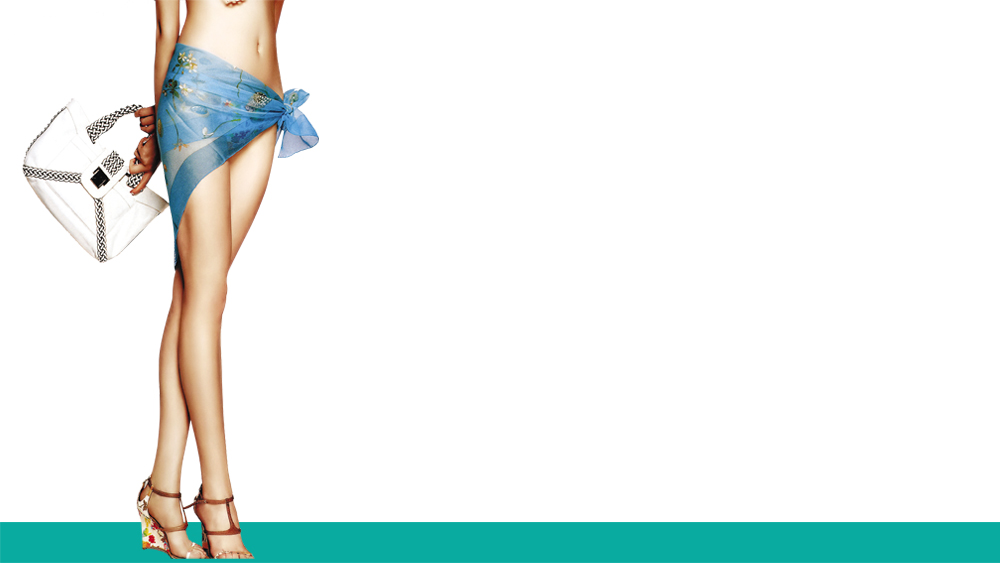 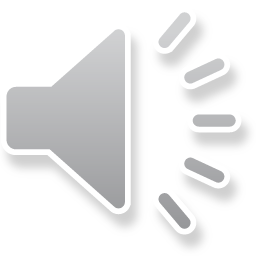 2 0 2X
休闲健身美体PPT模板
适用于商务总结/工作总结/工作计划
汇报人：xiazaii         时间：202x年xx月xx日
工作回顾
目  录
A
自我评价
CONTENTS
工作体会
B
工作规划
C
D
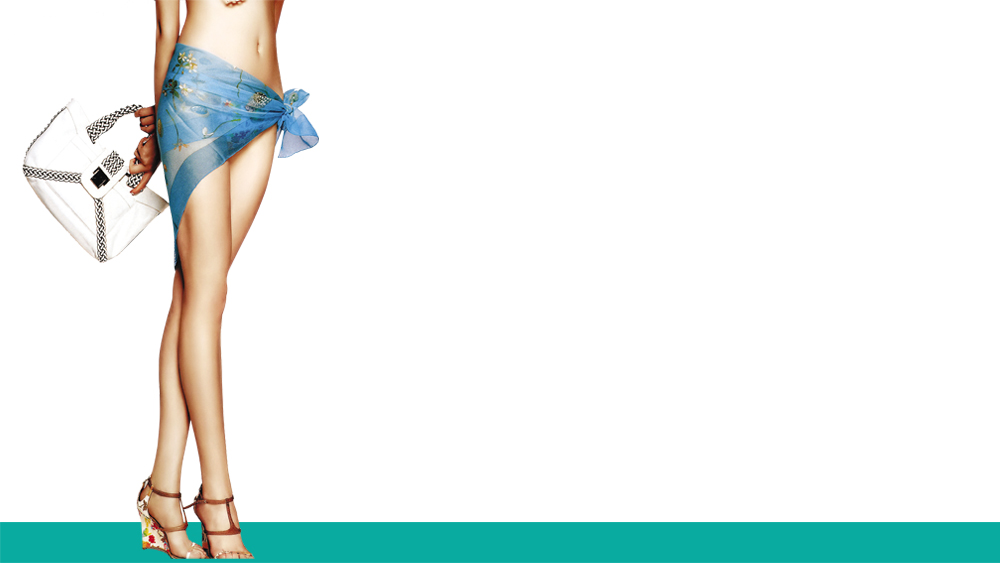 01
工作回顾
添加相关标题文字
添加相关标题文字
添加相关标题文字
添加相关标题文字
标题文字添加
用户可以在投影仪或者计算机上进行演示也可以将演示文稿打印出来制作成胶片以便应用到更广泛的领域中
此部分内容作为文字排版占位显示 （建议使用主题字体）
标题文本预设
标题文字添加
用户可以在投影仪或者计算机上进行演示也可以将演示文稿打印出来制作成胶片以便应用到更广泛的领域中
请替换文字内容
请替换文字内容
Please replace text, click add relevant headline, modify the text content, also can copy your content to this directly.
Please replace text, click add relevant headline, modify the text content, also can copy your content to this directly.
请替换文字内容
请替换文字内容
Please replace text, click add relevant headline, modify the text content, also can copy your content to this directly.
Please replace text, click add relevant headline, modify the text content, also can copy your content to this directly.
请替换文字内容
Please replace text, click add relevant headline, modify the text content, also can copy your content to this directly.
主要业务一
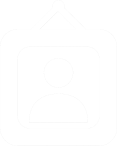 右键点击图片选择形状填充来修改图片。
主要业务二
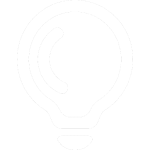 右键点击图片选择形状填充来修改图片。
主要业务三
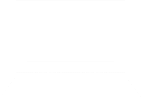 右键点击图片选择形状填充来修改图片。
主要业务四
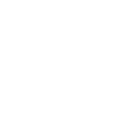 右键点击图片选择形状填充来修改图片。
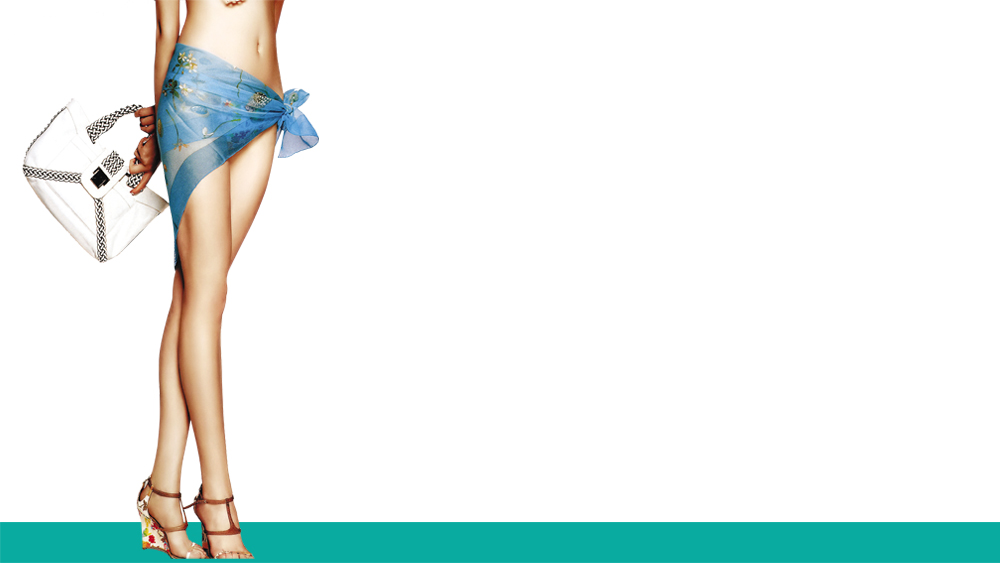 02
自我评价
添加相关标题文字
添加相关标题文字
添加相关标题文字
添加相关标题文字
请替换文字内容
Please replace text, click add relevant headline, modify the text content, also can copy your content to this directly.
请替换文字内容
Please replace text, click add relevant headline, modify the text content, also can copy your content to this directly.
请替换文字内容
Please replace text, click add relevant headline, modify the text content, also can copy your content to this directly.
请替换文字内容
Please replace text, click add relevant headline, modify the text content, also can copy your content to this directly.
请替换文字内容
Please replace text, click add relevant headline, modify the text content, also can copy your content to this directly.
Determination
Competing Competitor
Personal Class Action
Good Performance
Durability and Energy
Advanced Level Clash Action
Quite Technology

Nullam eu tempor purus. Nunc a leo magna, sit amet consequat risus. Etiam faucibus tortor.
Third Party

Nullam eu tempor purus. Nunc a leo magna, sit amet consequat risus. Etiam faucibus tortor.
请替换文字内容
01
Please replace text, click add relevant headline, modify the text content, also can copy your content to this directly.
请替换文字内容
02
Please replace text, click add relevant headline, modify the text content, also can copy your content to this directly.
请替换文字内容
03
Please replace text, click add relevant headline, modify the text content, also can copy your content to this directly.
单击添加标题
单击添加标题
单击添加标题
单击添加标题
单击此处可编辑内容单击此处可编辑内容单击此处可编辑内容单击此处可编辑内容单击此处可编辑内容单击此处可编辑内容
单击此处可编辑内容单击此处可编辑内容单击此处可编辑内容单击此处可编辑内容单击此处可编辑内容单击此处可编辑内容
单击此处可编辑内容单击此处可编辑内容单击此处可编辑内容单击此处可编辑内容单击此处可编辑内容单击此处可编辑内容
单击此处可编辑内容单击此处可编辑内容单击此处可编辑内容单击此处可编辑内容单击此处可编辑内容单击此处可编辑内容
专注演示
专注演示
专注演示
专注演示
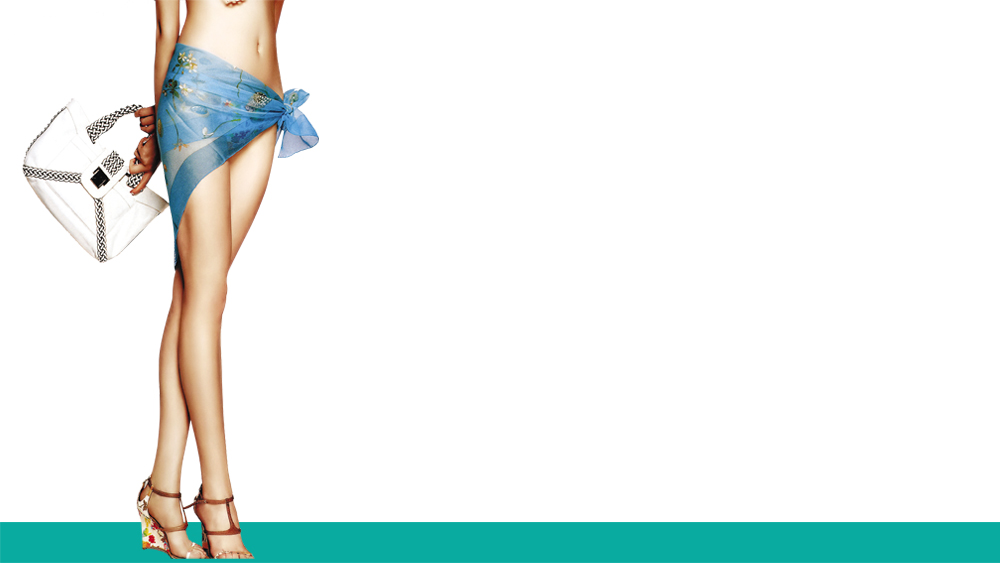 03
工作体会
添加相关标题文字
添加相关标题文字
添加相关标题文字
添加相关标题文字
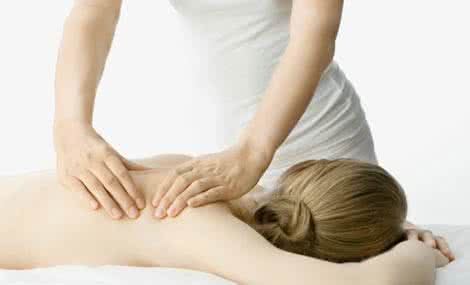 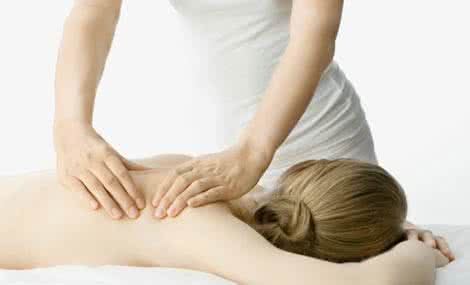 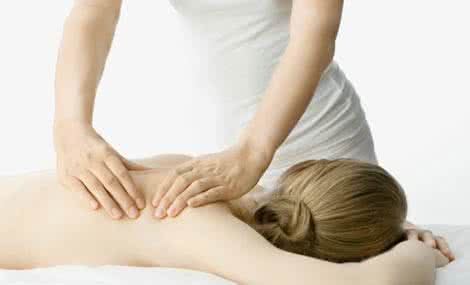 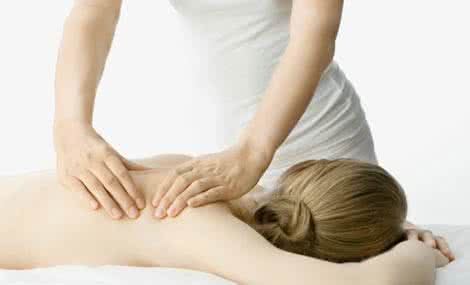 某某奖项
某某奖项
某某奖项
某某奖项
右键点击图片，找到“填充形状”图标，然后选择填充图片即可换成您的照片。右键点击图片，找到“填充形状”图标，然后选择填充图片即可换成您的照片。
请替换文字内容
请替换文字内容
Please replace text, click add relevant headline, modify the text content, also can copy your content to this directly.
Please replace text, click add relevant headline, modify the text content, also can copy your content to this directly.
请替换文字内容
请替换文字内容
Please replace text, click add relevant headline, modify the text content, also can copy your content to this directly.
Please replace text, click add relevant headline, modify the text content, also can copy your content to this directly.
请替换文字内容
请替换文字内容
请替换文字内容
Please replace text, click add relevant headline, modify the text content, also can copy your content to this directly.
Please replace text, click add relevant headline, modify the text content, also can copy your content to this directly.
请替换文字内容
请替换文字内容
Please replace text, click add relevant headline, modify the text content, also can copy your content to this directly.
Please replace text, click add relevant headline, modify the text content, also can copy your content to this directly.
输入标题
请在此粘贴或者输入你的文字内容
请在此粘贴或者输入你的文字内容
输入标题
请在此粘贴或者输入你的文字内容
请在此粘贴或者输入你的文字内容
输输标题
请在此粘贴或者输入你的文字内容
请在此粘贴或者输入你的文字内容
输入标题
请在此粘贴或者输入你的文字内容
请在此粘贴或者输入你的文字内容
15
01
02
03
04
05
文字内容
文字内容
文字内容
文字内容
01
02
03
04
请替换文字内容，点击添加相关标题
请替换文字内容，点击添加相关标题
请替换文字内容，点击添加相关标题
请替换文字内容，点击添加相关标题
在此录入上述图表的描述说明，在此录入上述图表的描述说明。
及时完成上级任务
在此录入上述图表的描述说明，在此录入上述图表的描述说明。
同事之间团结友爱
在此录入上述图表的描述说明，在此录入上述图表的描述说明。
对待下属互帮互助
在此录入上述图表的综合描述说明，在此录入上述图表的上述图表的综合描述说明入。在此录入上述图表的综合描述说明，在此录入上述图表的上述图表的综合描述说明入。在此录入上述图表的综合描述说明，在此录入上述图表的上述图表的综合描述说明入。
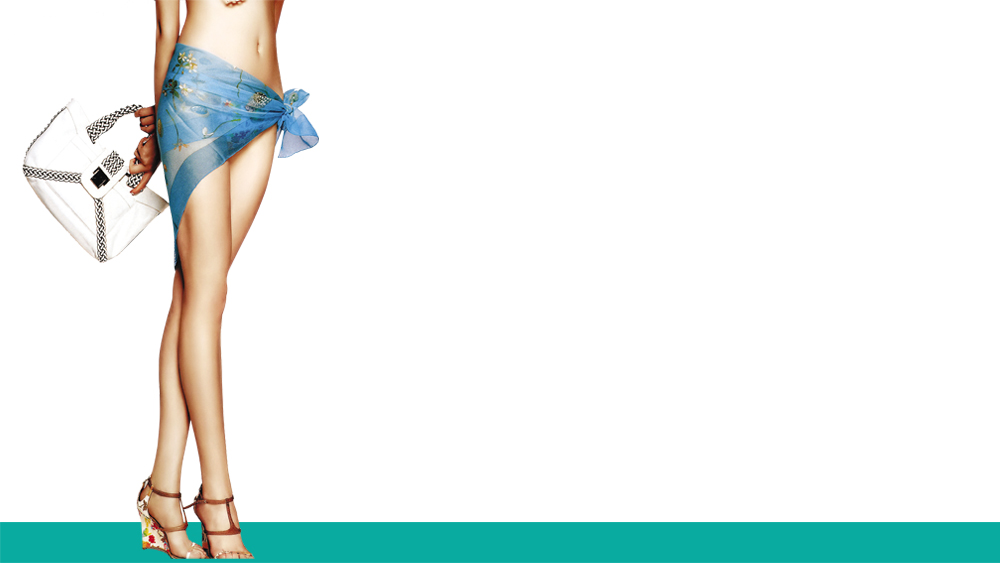 04
工作规划和展望
添加相关标题文字
添加相关标题文字
添加相关标题文字
添加相关标题文字
64,500
93,440
$
$
此处添加标题
您的内容打在这里，或者通过复制您的文本后，在此框中选择粘贴，并选择只保留文字。您的内容打在这里，或者通过复制您的文本后，在此框中
此处添加标题
您的内容打在这里，或者通过复制您的文本后，在此框中选择粘贴，并选择只保留文字。您的内容打在这里，或者通过复制您的文本后，在此框中
请替换文字内容
请替换文字内容
请替换文字内容，添加相关标题，修改文字内容，也可以直接复制你的内容到此。请替换文字内容，添加相关标题，修改文字内容，也可以直接复制你的内容到此。请替换文字内容，添加相关标题，修改文字内容，也可以直接复制你的内容到此。请替换文字内容，添加相关标题，修改文字内容，也可以直接复制你的内容到此。
请替换文字内容，添加相关标题，修改文字内容，也可以直接复制你的内容到此。请替换文字内容，添加相关标题，修改文字内容，也可以直接复制你的内容到此。请替换文字内容，添加相关标题，修改文字内容，也可以直接复制你的内容到此。请替换文字内容，添加相关标题，修改文字内容，也可以直接复制你的内容到此。
请替换文字内容
请替换文字内容
请替换文字内容，添加相关标题，修改文字内容，也可以直接复制你的内容到此。请替换文字内容，添加相关标题，修改文字内容，也可以直接复制你的内容到此。请替换文字内容，添加相关标题，修改文字内容，也可以直接复制你的内容到此。请替换文字内容，添加相关标题，修改文字内容，也可以直接复制你的内容到此。
请替换文字内容，添加相关标题，修改文字内容，也可以直接复制你的内容到此。请替换文字内容，添加相关标题，修改文字内容，也可以直接复制你的内容到此。请替换文字内容，添加相关标题，修改文字内容，也可以直接复制你的内容到此。请替换文字内容，添加相关标题，修改文字内容，也可以直接复制你的内容到此。
01
02
03
请替换文字内容，添加相关标题，修改文字内容，也可以直接复制你的内容到此。请替换文字内容，添加相关标题，修改文字内容，也可以直接复制你的内容到此。
请替换文字内容，添加相关标题，修改文字内容，也可以直接复制你的内容到此。请替换文字内容，添加相关标题，修改文字内容，也可以直接复制你的内容到此。请替换文字内容，添加相关标题，修改文字内容，也可以直接复制你的内容到此。请替换文字内容，添加相关标题，修改文字内容，也可以直接复制你的内容到此。请替换文字内容，添加相关标题，修改文字内容，也可以直接复制你的内容到此。

请替换文字内容，添加相关标题，修改文字内容，也可以直接复制你的内容到此。请替换文字内容，添加相关标题，修改文字内容，也可以直接复制你的内容到此。请替换文字内容，添加相关标题，修改文字内容，也可以直接复制你的内容到此。请替换文字内容，添加相关标题，修改文字内容，也可以直接复制你的内容到此。请替换文字内容，添加相关标题，修改文字内容，也可以直接复制你的内容到此。
04
请替换文字内容，添加相关标题，修改文字内容，也可以直接复制你的内容到此。请替换文字内容，添加相关标题，修改文字内容，也可以直接复制你的内容到此。
05
请替换文字内容，添加相关标题，修改文字内容，也可以直接复制你的内容到此。请替换文字内容，添加相关标题，修改文字内容，也可以直接复制你的内容到此。
请替换文字内容，修改文字内容，也可以直接复制你的内容到此。请替换文字内容，修改文字内容，也可以直接复制你的内容到此。
请替换文字内容，添加相关标题，修改文字内容，也可以直接复制你的内容到此。
01
04
文字内容请替换文字内容，点击添加相关标题文字，修改文字内容
文字内容请替换文字内容，点击添加相关标题文字，修改文字内容
02
05
文字内容请替换文字内容，点击添加相关标题文字，修改文字内容
文字内容请替换文字内容，点击添加相关标题文字，修改文字内容
03
06
文字内容请替换文字内容，点击添加相关标题文字，修改文字内容
文字内容请替换文字内容，点击添加相关标题文字，修改文字内容
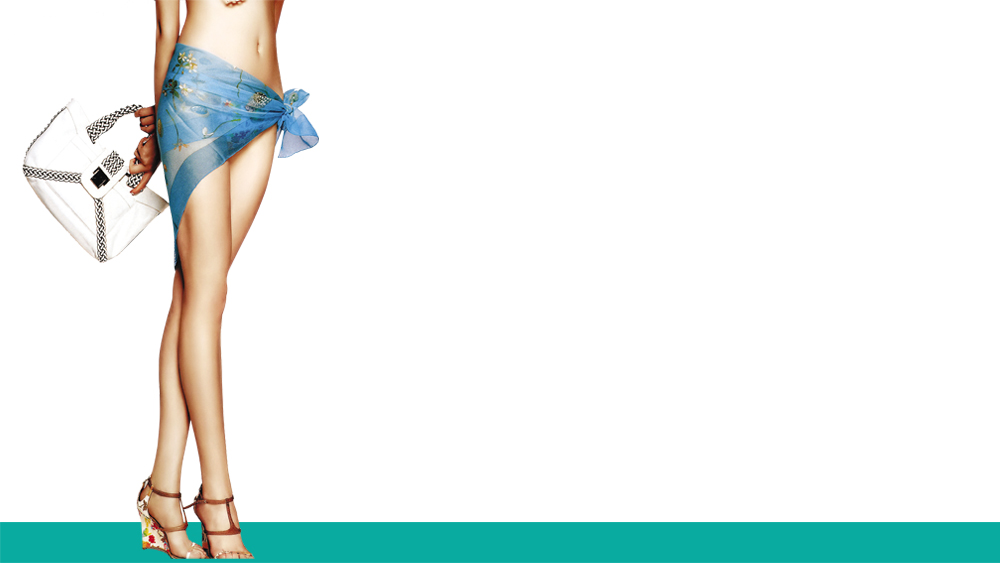 2 0 2X
非常感谢您的观看
适用于商务总结/工作总结/工作计划
汇报人：xiazaii         时间：202x年xx月xx日